Az angol romantika
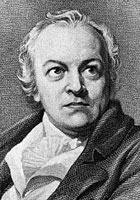 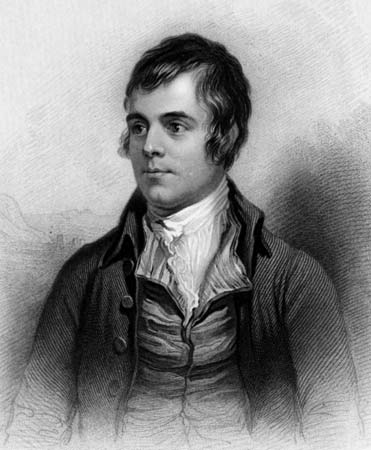 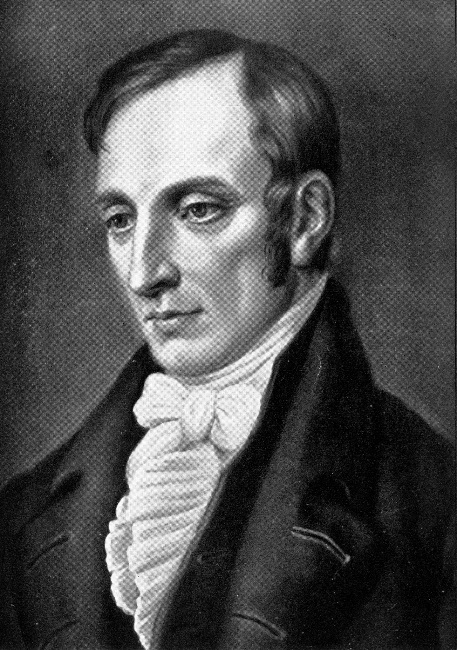 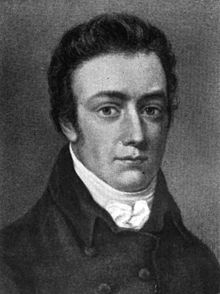 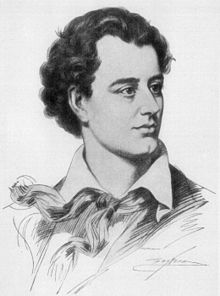 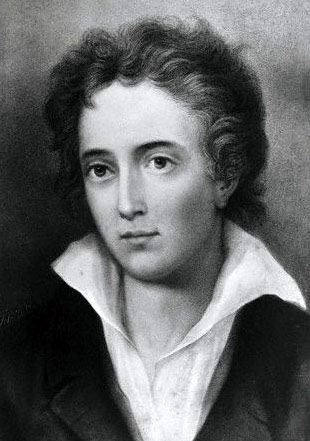 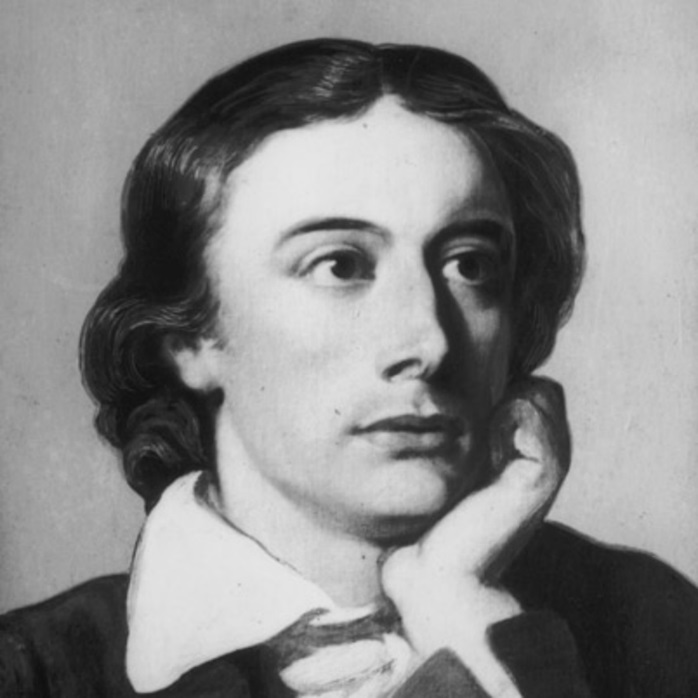 Az első nemzedék – „tavi költők”
William Wordsworth
Samuel Taylor Coleridge
Robert Southey


Wordsworth – Coleridge: Lírai balladák c. kötet (1798)
→ az angol romantika kezdete
 műfajok ötvözése
 népköltészeti ihletés 
 természeteszmény
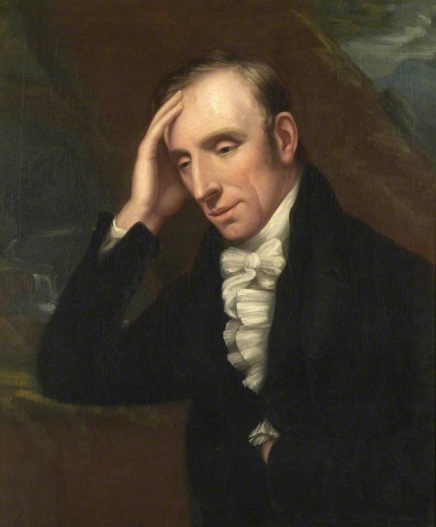 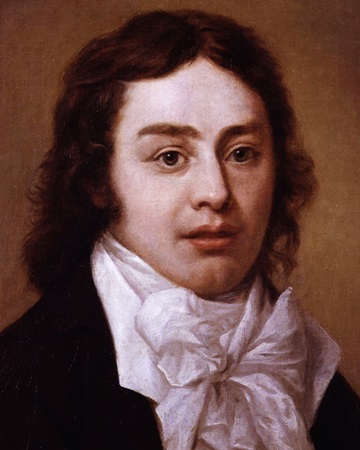 „A fő cél ugyanis, amit e költeményekben kitűztem, az volt, hogy a mindennapi életből válasszam ki az eseményeket és a helyzeteket, és hogy mindvégig – amennyire lehetséges – oly nyelven adjam elő vagy írjam le őket, melyet valóban használnak az emberek; egyúttal pedig az, hogy a képzelettel kissé kiszínezzem azokat, miáltal az elme szokatlan megvilágításban látja a köznapi dolgokat; továbbá és mindenekelőtt pedig az, hogy ezeket az eseményeket és helyzeteket érdekessé tegyem oly módon, hogy felkutatom bennük – híven, bár nem hivalkodón – természetünk ősi törvényeit: főképpen ami azt a módot illeti, ahogyan felindult állapotban társítjuk a képzeteket.”
(W. Wordsworth: Előszó a Lírai balladákhoz – részlet)
Wordsworth: Táncoló tűzliliomok
Hogyan változnak az idősíkok a versben?
Miként alakul át a konkrét látvány általános érvényű látomássá a költő képzeletében?
Milyen stíluseszközök figyelhetők meg a versben?  Hogyan értelmezhető a tűzliliomok szerepe?
Wordsworth: Táncoló tűzliliomok
(1-3. vsz.) múltbeli természetélmény leírása (E/1. sz.) 
(4. vsz.) jelenbeli emlékezés: lelki élmény, elragadtatás
külvilág → belső világ
látvány → látomás 
természetes → természetfölötti
→ kivételes pillanat: ember és természet harmóniája, tökéletes szépség, teljességélmény megtapasztalása
stíluseszközök:
felsorolás, fokozás, túlzás, hasonlat, metafora, megszemélyesítés stb.
forma: jambikus lejtésű stanzák
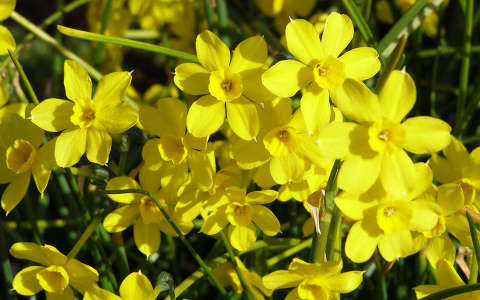 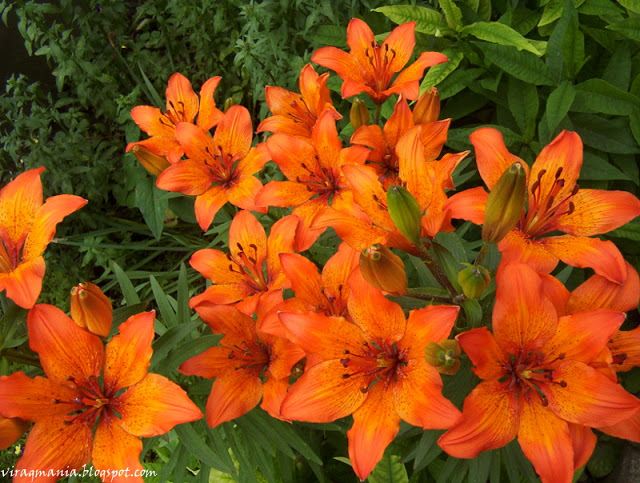 Valaha forrásokon, berkeken,   a földön, s mit csak láthatok,       úgy tűnt nekem,   hogy mennyei fényár ragyog,álom, mely tündöklő és eleven.Ma már nem úgy van, ahogy egykoron; -     forduljak bárhova,       sem éjszaka,sem nappal: látni azt többé már nem fogom.

(Óda: a halhatatlanság sejtelme a kora gyermekkor emlékeiből – Ferencz Győző fordítása)
A második nemzedék –a „nagy romantikus triász”
Lord George Gordon Noël Byron
Percy Bysshe Shelley
John Keats
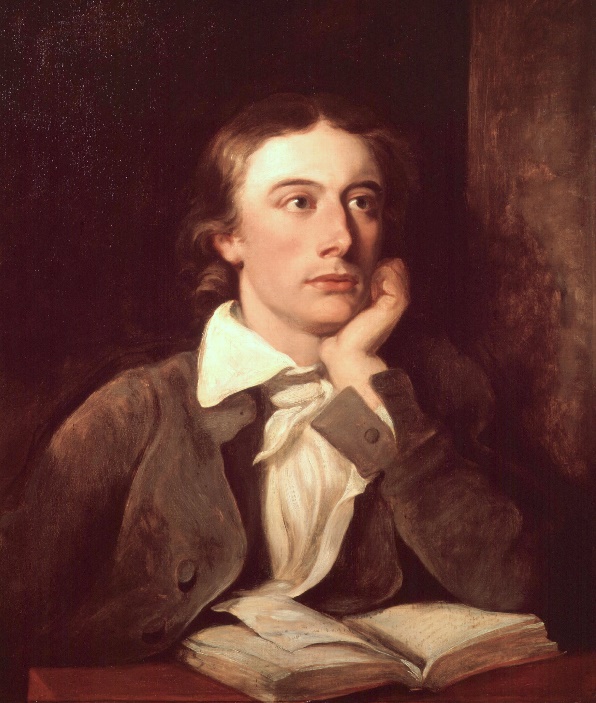 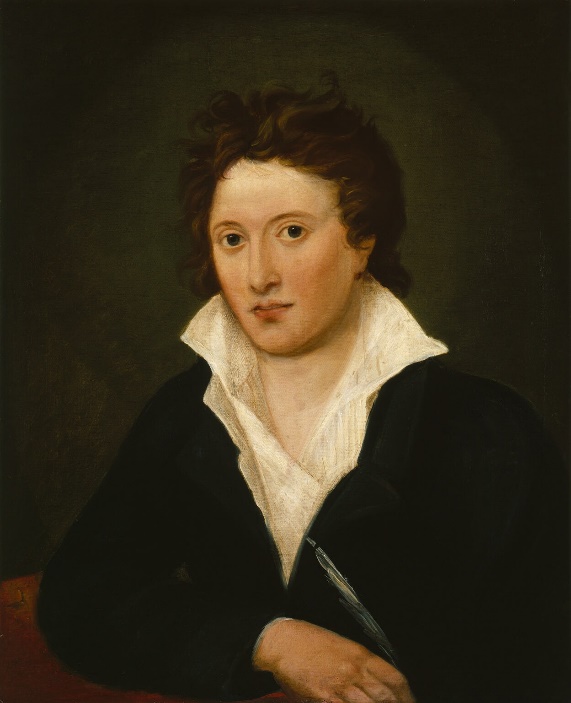 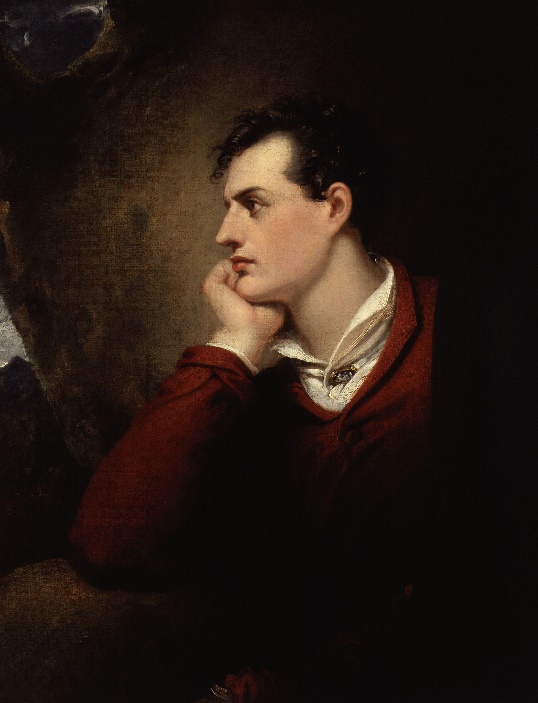 Byron: Childe Harold búcsúja
Hol találkozott korábbi olvasmányai során a búcsúvers műfajával? Miben követi és miben írja felül Byron verse a műfaj hagyományait?
Mi jellemzi a vershelyzetet?
Kiket szólít meg a lírai alany, és miért szakítja félbe válaszukat? Mi a különbség a megszólító és a megszólítottak szemléletében, világlátásában?
Byron: Childe Harold zarándokútja(Childe Harold búcsúja)
műfaja: elbeszélő költemény / verses lírai útirajz / verses regény (~ angol népballadák)
a hazáját elhagyó Childe Harold és kísérői beszélgetése a hajón
szubjektivitás 
ironikus és elégikus hangnem keveredése
spleen mint életérzés
melankolikus hangulat, mélabú, világfájdalom, magába zárkózás, élvezetektől való megcsömörlés, életuntság, életundor, levertség, unalom, közöny, hiábavalóság és elátkozottság tudata
Keats: Óda egy görög vázához
Mennyiben felel meg a költemény az óda műfajának?
Milyen jeleneteket ábrázol a váza?
Milyen ellentéteket szembesít egymással a vers?
Mit jelképez a vázakép a költő számára?
Keats: Óda egy görög vázához
antik váza megszólítása ~ görög szépségideál
ekphraszisz (képleírás alakzata): a vázakép megelevenítése
motívumok:
szereplők: szerelmespár, furulyázó pásztor, áldozati szertartásra összegyűlő nép
helyszínek: természet, város
képek, hanghatások  (dal ↔ csend)
látvány leírása (kérdések, megszólítások) → elmélkedés, értelmezés
egyetlen pillanat rögzítése: az eszményi világ, az örök szépség és tökéletesség megragadásának kísérlete →           a művészet az öröklétbe emeli, halhatatlanná teszi a szépséget ↔ mulandó emberi élet (lásd: platóni ideatan)
Shelley: Óda a nyugati szélhez
Mennyiben felel meg a költemény az óda műfajának? Milyen műfajmegjelölés illik a versre az ódán kívül?
Hányféle alakban személyesíti meg a költő a nyugati szelet? Milyen tulajdonságokat társít hozzá?
Miért vágyik a lírai én arra, hogy azonosulhasson a széllel? Mi mindennek lehet a szimbóluma a szél?
Milyen hasonlóságokat és különbségeket fedezhetünk fel Shelley és Keats ódája között? (téma, szerkezet, alakzatok és szóképek)
Shelley: Óda a nyugati szélhez
sajátos versforma: szonett + tercina ötvözése; áthajlások ~ szél végtelen áradása
(1-3. szonett) a szél megszólítása és jellemzése (E/2.)
korlátlan természeti erő, pusztító és megőrző		        → panteisztikus természetszemlélet
(1) lomb; (2) felhő; (3) hab → átveszik a szél erejét (~ föld, ég, víz)
késleltetés, feszültségkeltés
(4-5. szonett) kérés megfogalmazása (E/1. – E/2.)
(4) a korábbi kulcsmotívumok megismétlése → azonosulásvágy
(5) hárfametafora ~ költészetjelkép
zárlat próféciája: „Késhet a Tavasz, ha már itt a Tél?” (évszaktoposz) → örök körforgás
nyugati szél ~ a természet megváltó ereje / szabadságjelkép
romantikus stílusjegyek (képalkotás, zeneiség, pátosz)
Babits szerint Tóth Árpád fordítása a legszebb „magyar” vers
Edgar Allan Poe (1809–1849)
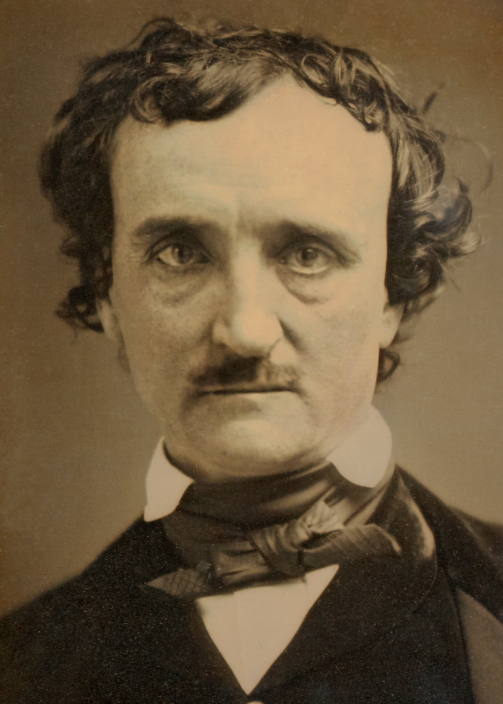 az első közismert amerikai író
az írásból akar megélni → anyagi gondok
halálának oka máig ismeretlen
„sötét romantika”, gótikus irodalom                  (misztika, irracionalitás, halálábrázolás)
sokoldalú munkásság: versek, novellák, szatírák, rémtörténetek, kísértethistóriák, bűnügyi történet, tudományos-fantasztikus regény
Poe: A holló
Milyen a vers hangulata? Milyen hangulatteremtő eszközök révén teremti meg a vers ezt az atmoszférát? 
Melyek a vers epikai, lírai és drámai vonásai?
Hogyan értelmezhető a holló szerepe?
Melyek a beszélőt gyötrő kérdések? Milyen formában kap rájuk választ?
Poe: A holló
Poe szerint a műalkotás születése nem ihletett állapot, hanem tudatos megalkotottság eredménye → tökéletesre csiszolt vers
terjedelem megtervezése
szépség + szomorúság → elégikus, melankolikus hangvétel
alapszavak kiválasztása, refrén megalkotása (raven ~ never)
téma: egy fiatal, szép nő (Lenóra) halála
beszédhelyzet, szcenika: egy viharos téli éjszakán kedvesét sirató férfi
rejtélyes holló felbukkanása (~ halálmadár) 
versforma, zeneiség
kulcsversszak (16.) megírása
titokzatos, borzongató hangulat
epikus történés + látomásos lírai mozzanatok → valóság és képzelet határán
különös „párbeszéd”: a beszélő kérdései – a holló „válasza”
vigaszt nyújt-e a felejtés?
találkozik-e kedvesével a túlvilágon?
a lírai én tudatában zajló dialógus → félelmek, felismerések kivetítése
zárlat: jelen állapot véglegessége, időtlenítése
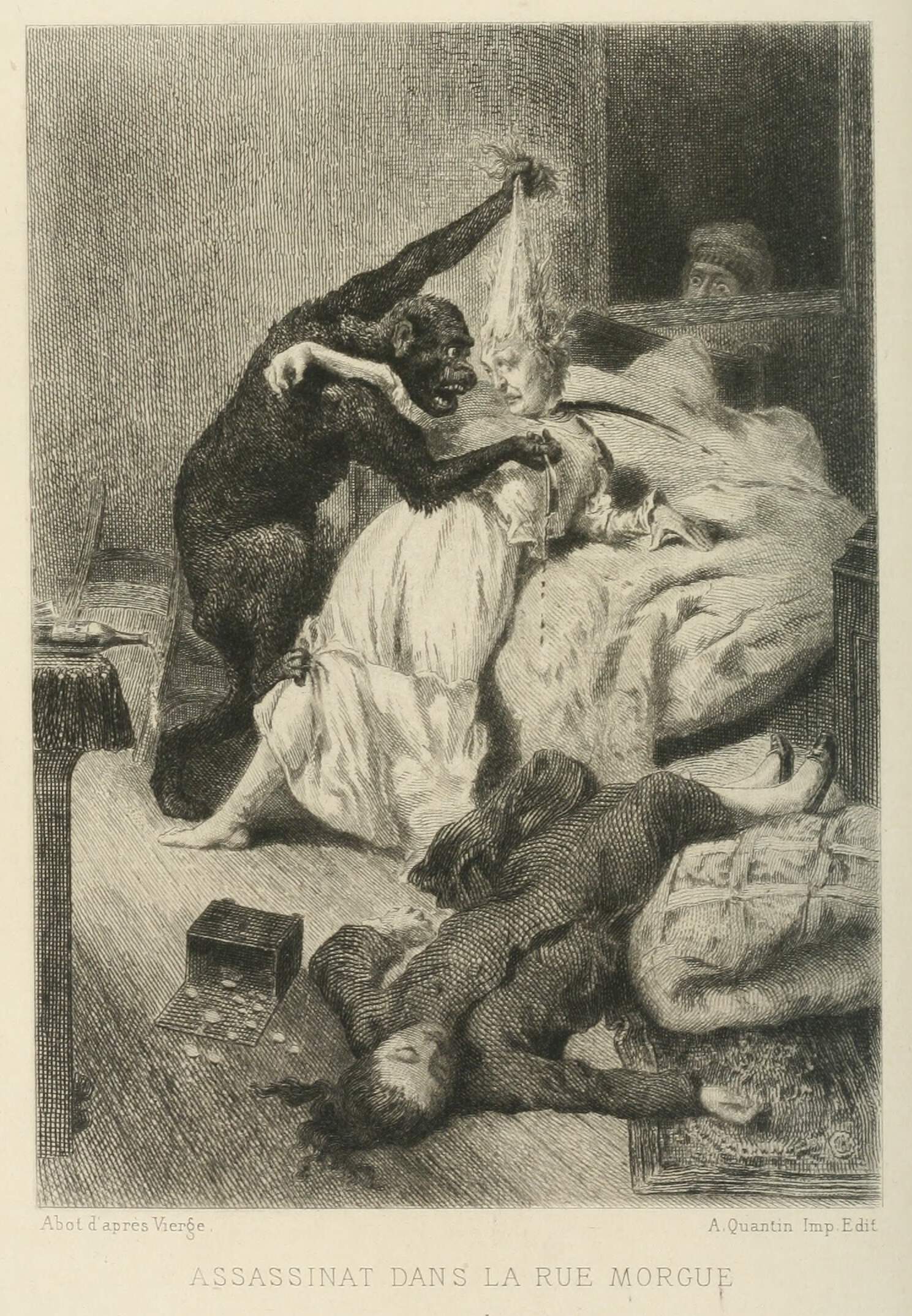 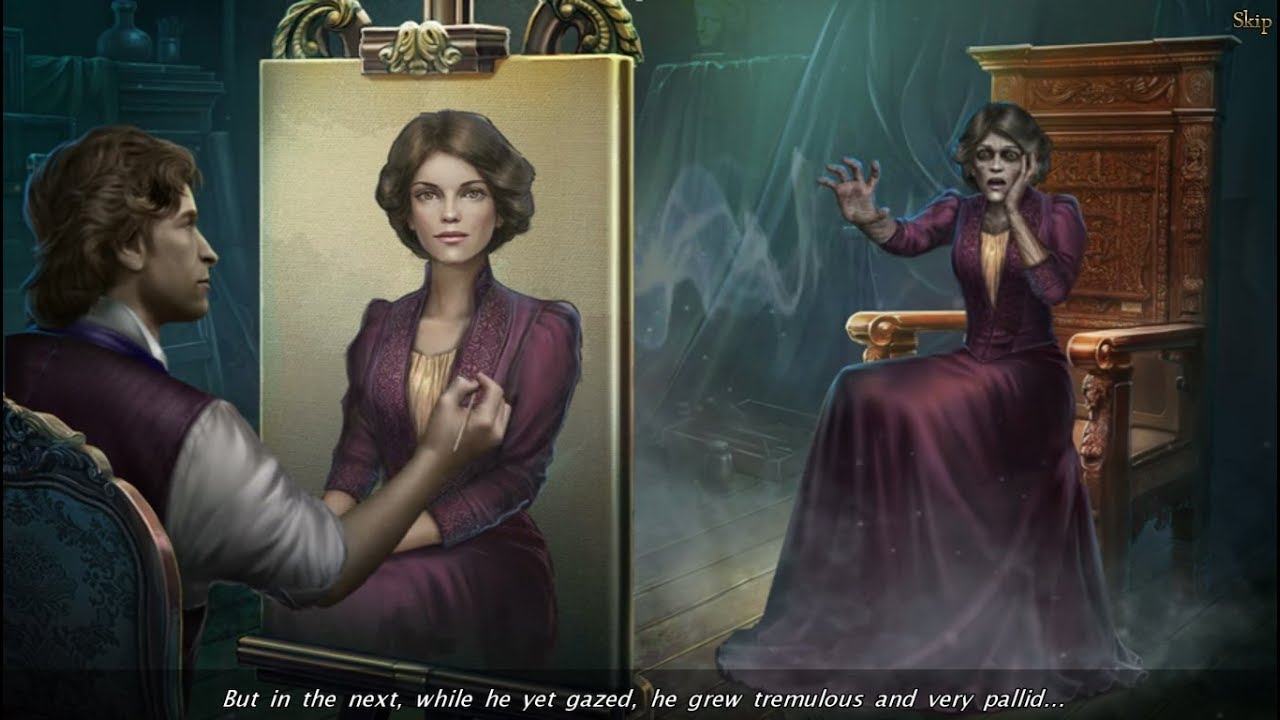